Orange the World 2024Gewalt gegen Frauen geht uns alle an!
Gewalt gegen Frauen geht uns alle an!
25.11.2024
Orange the World 2024Gewalt gegen Frauen geht uns alle an!
Gewalt gegen Frauen geht uns alle an!
25.11.2024
Orange the World 2024Gewalt gegen Frauen geht uns alle an!
Gewalt gegen Frauen geht uns alle an!
25.11.2024
Orange the World 2024Gewalt gegen Frauen geht uns alle an!
Gewalt gegen Frauen geht uns alle an!
25.11.2024
Orange the World 2024Gewalt gegen Frauen geht uns alle an!
Gewalt gegen Frauen geht uns alle an!
25.11.2024
Orange the World 2024Gewalt gegen Frauen geht uns alle an!
Gewalt gegen Frauen geht uns alle an!
25.11.2024
Hilfetelefon
Erste Ansprechpersonen 
an der Hochschule sind die Gleichstellungsbeauftragten >
Wir helfen Ihnen weiter!
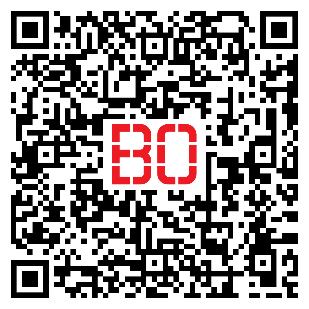 Gewalt gegen Frauen geht uns alle an!
25.11.2024